4
企業e化策略─規劃練習
中原大學.資訊管理系
范錚強

2024.05
作業討論：SWOT規劃練習
分2組，每組原則 5-6 人
追求異值性（性別、背景等）
挑出主持人和紀錄各一人
主題：統一企業流通群
訂定組織營運標的：產品／服務
分析公司優勢劣勢
交叉分析
制訂策略組合
中原大學。范錚強
2
討論方式
分四輪討論
1. 檢討組織現行的表現和困難
2. 檢討威脅、機會
3. 檢討優勢、劣勢
4. 交叉分析  策略組合
採取類似腦力激盪的方法
討論的議題用海報紙貼在牆上
中原大學。范錚強
3
每一輪
先把主題寫在海報上
例如：機會
大家寫一些東西在黃紙條上，註記名字
黏貼在對的位置，先不要討論
然後，主持人把黃紙條收集起來
請寫的人說明，其他同學可能有同樣意見
把意見寫在海報紙上
可能會有新的意見，或整合幾項成一項
針對列出來的項目
討論
最後投票，列出優先順序，留下不要超過七個
中原大學。范錚強
4
每一輪
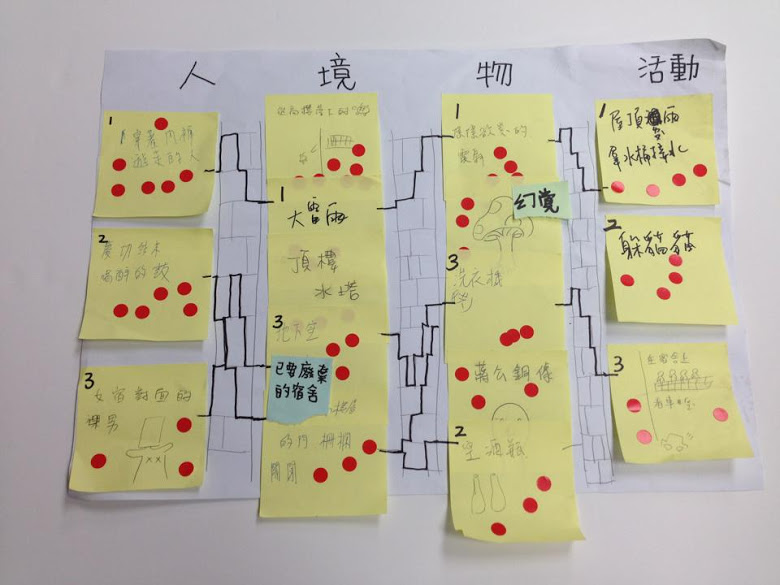 中原大學。范錚強
5
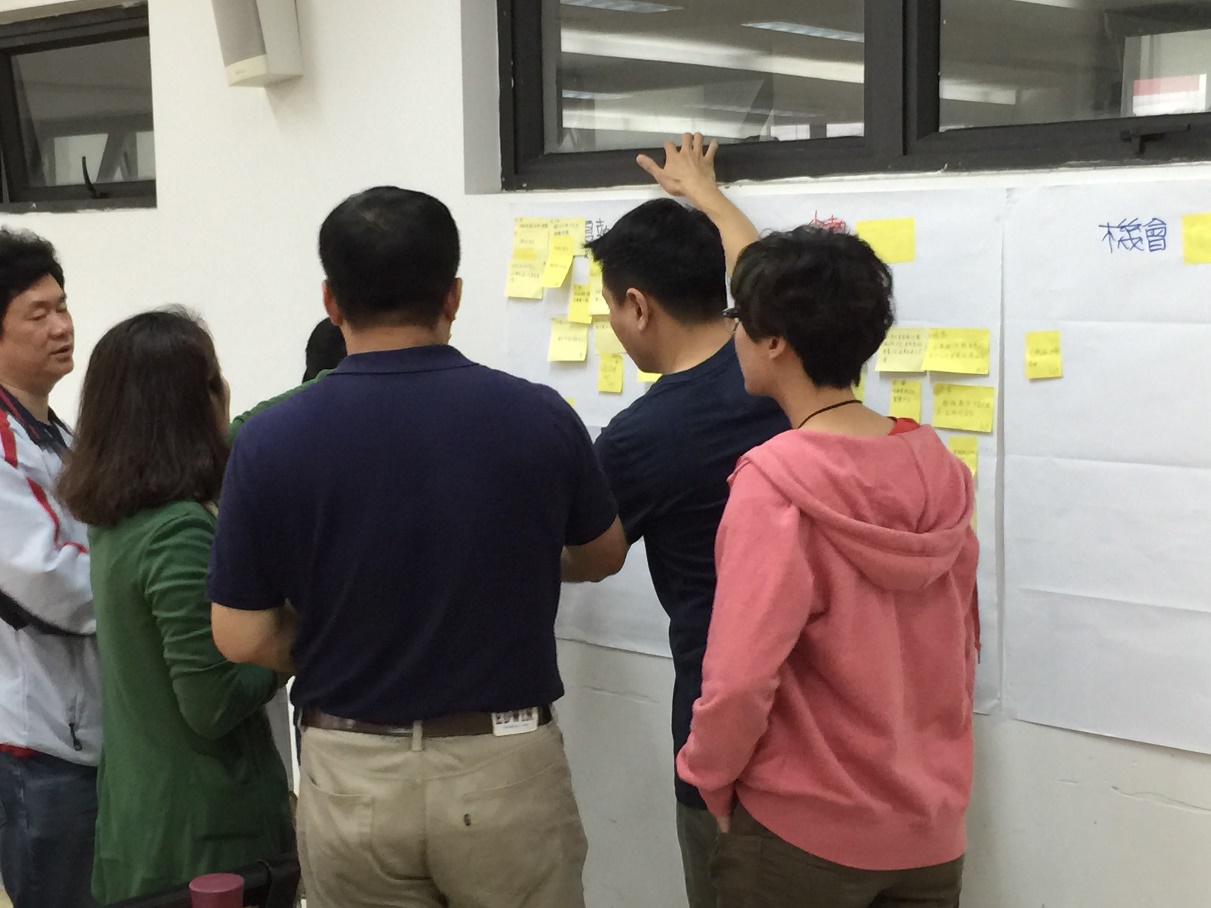 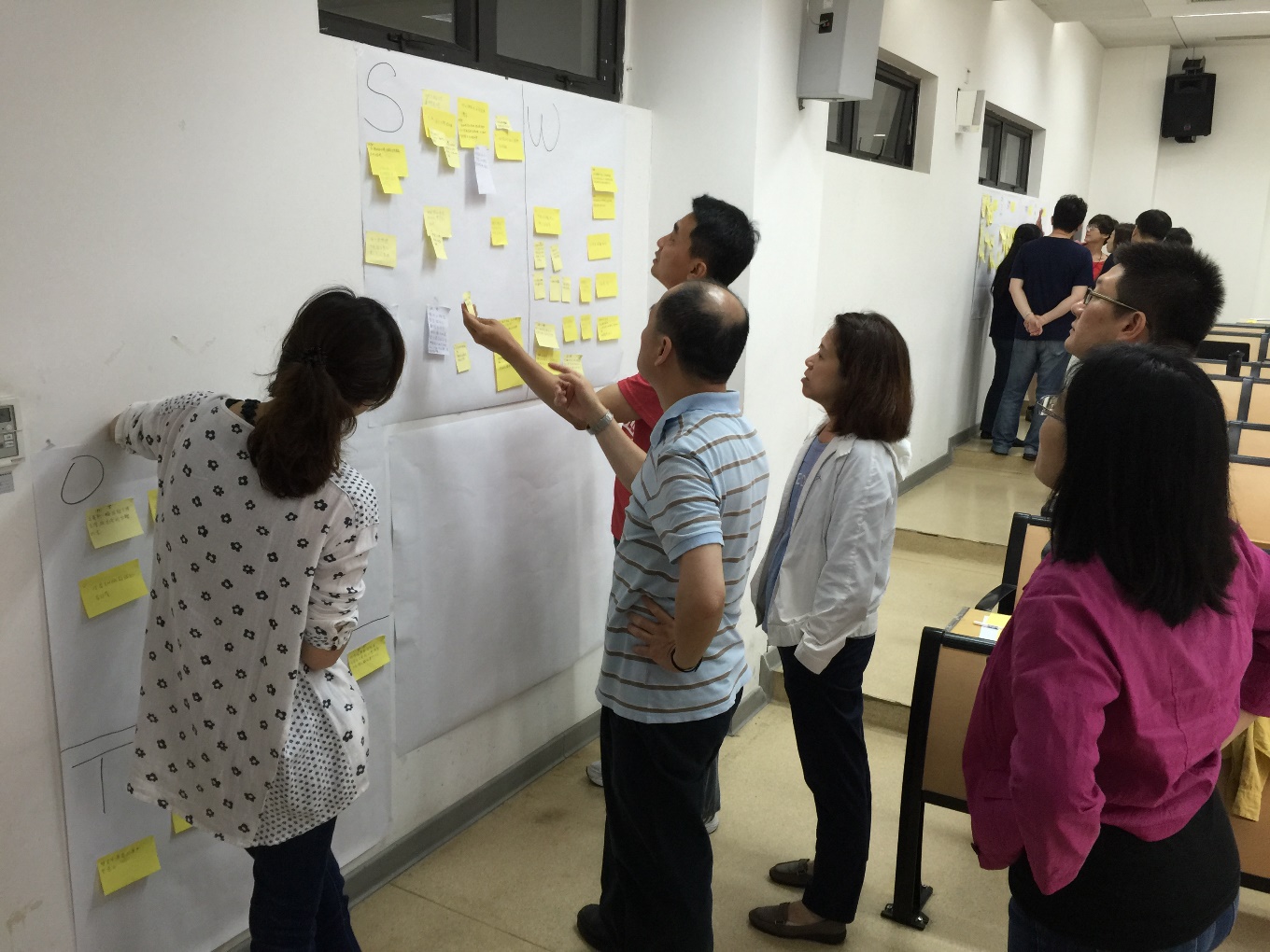 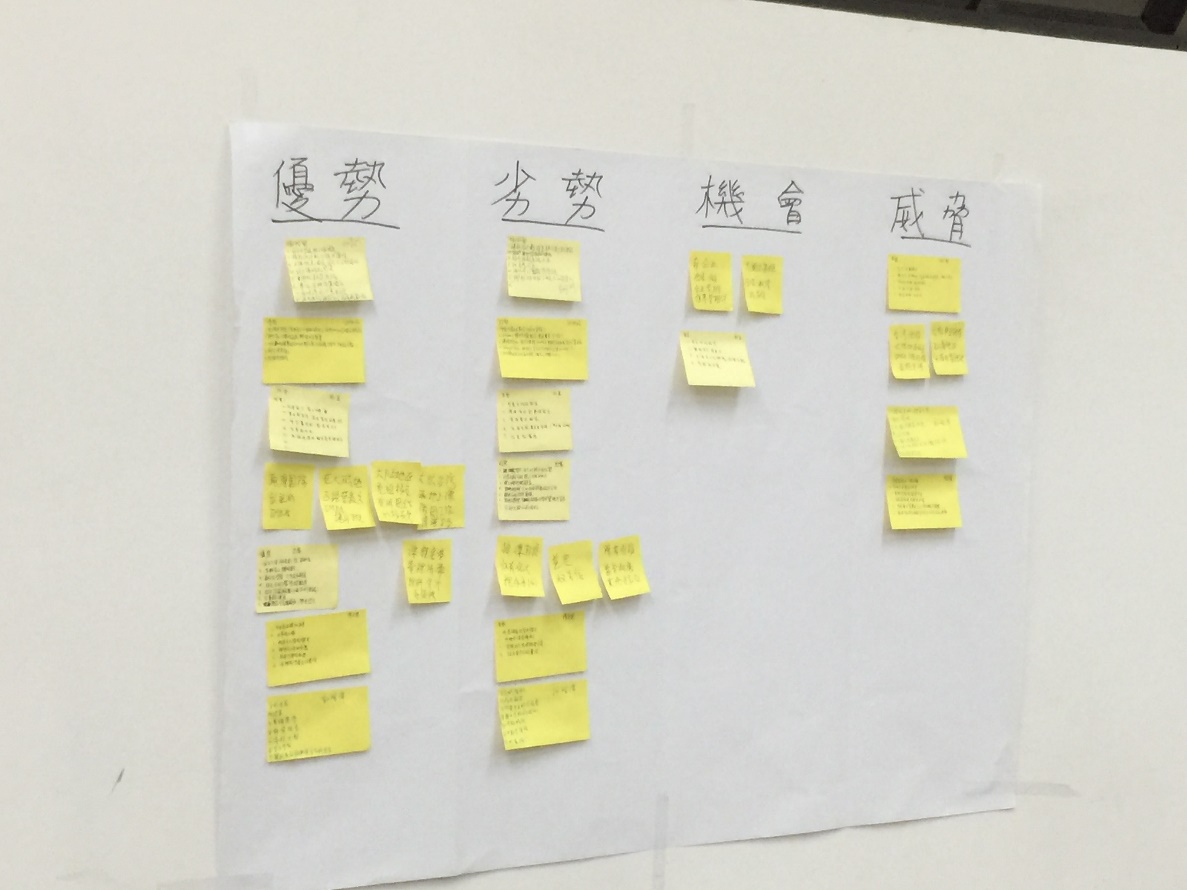 中原大學。范錚強
6
最後
彙整出營運模式
最後，把結果輸入到 PowerPoint 裡
對全班簡報 10-15分鐘
接受 5-10分鐘 Q&A
下午一點開始
中原大學。范錚強
7